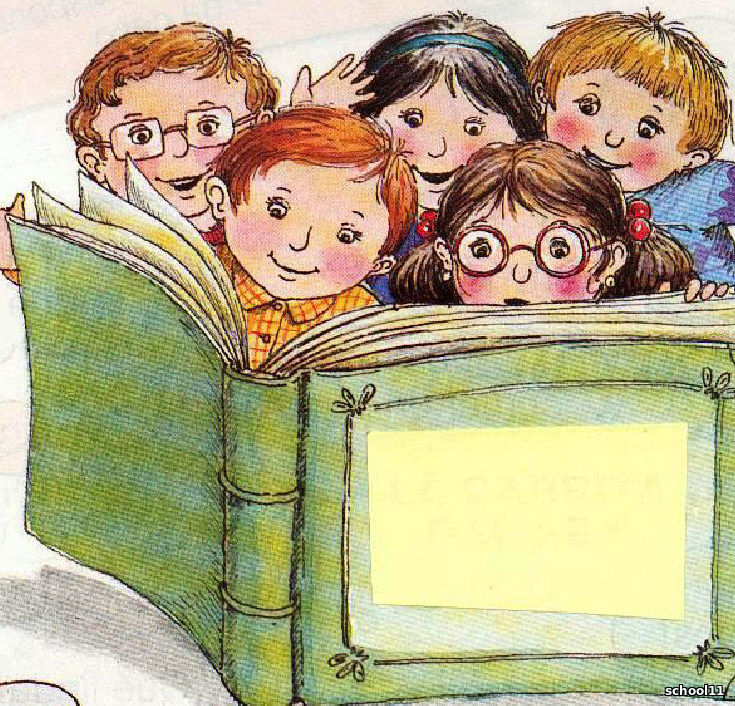 Коммунальное государственное учреждение
 «Общеобразовательная школа №7»
отдела образования города Темиртау 
управления образования Карагандинской области
Развитие читательской грамотности
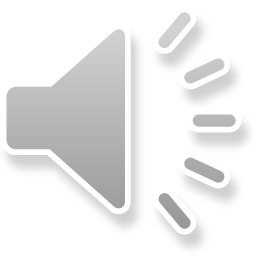 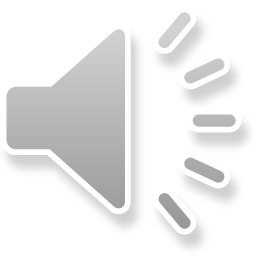 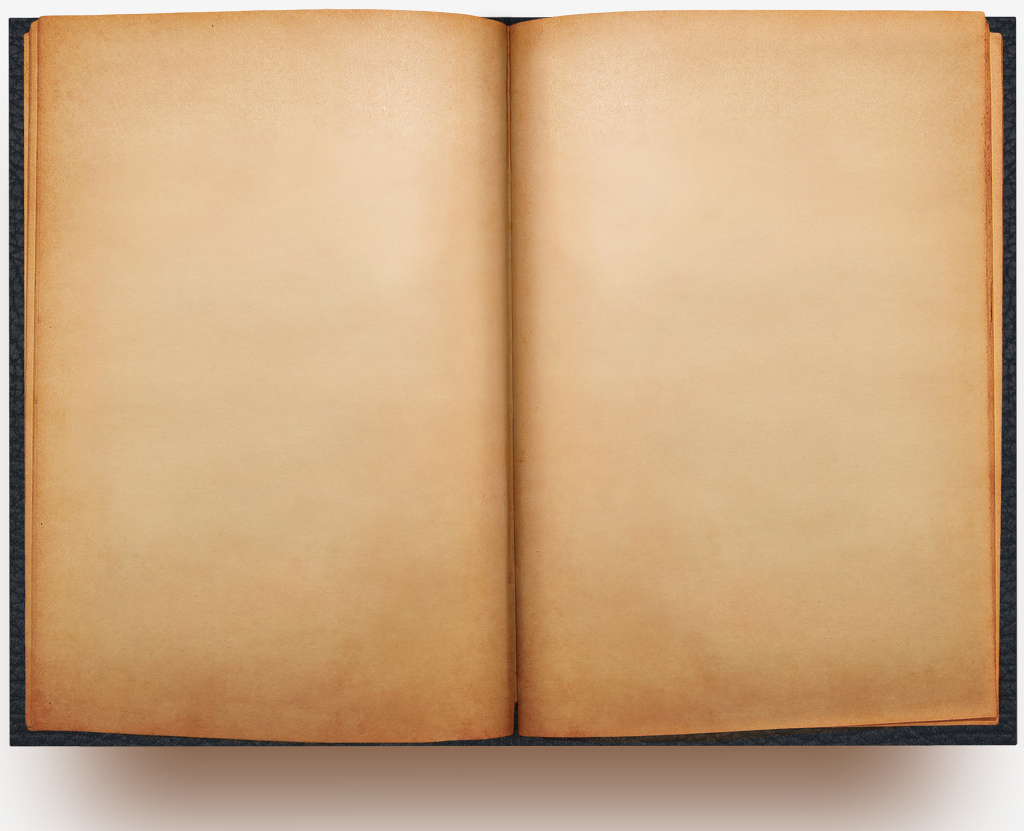 Направления развития читательской грамотности в школе:
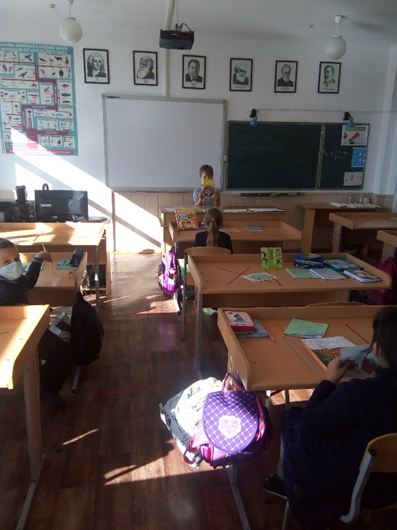 Пятиминутные чтения
Преемственность
Применение различных форм и методов работы по развитию читательской грамотности на различных школьных предметах.
Элективные курсы
Внеклассная работа
Участие в читательских проектах
Работа библиотеки
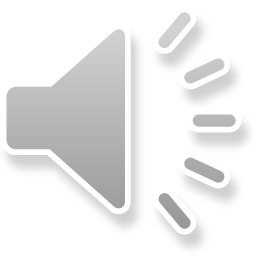 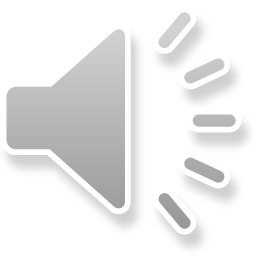 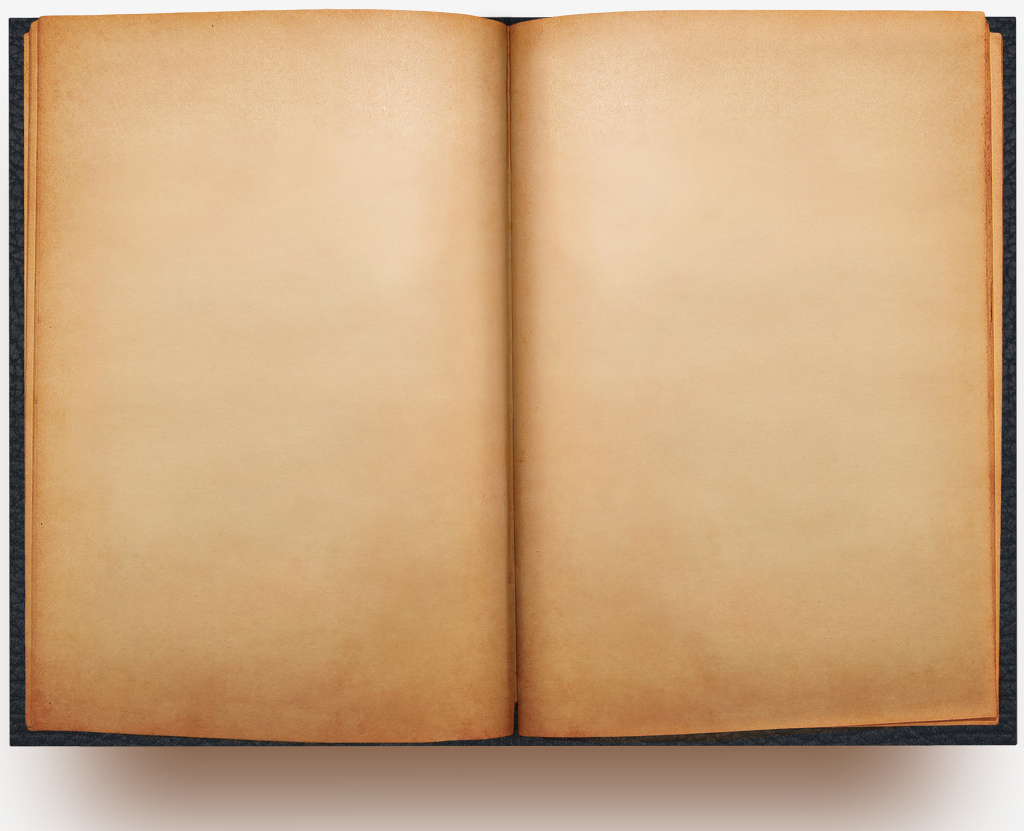 Пятиминутные чтения
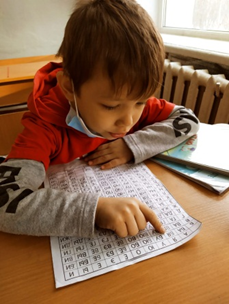 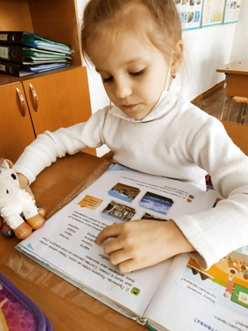 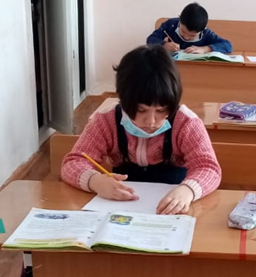 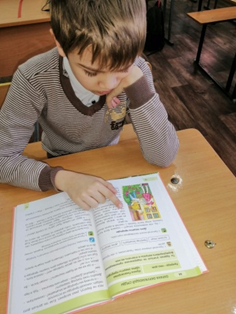 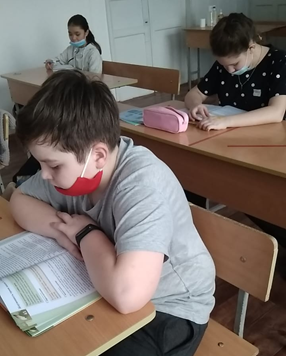 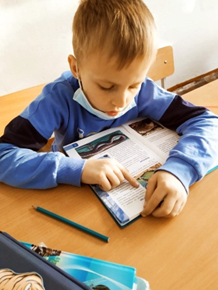 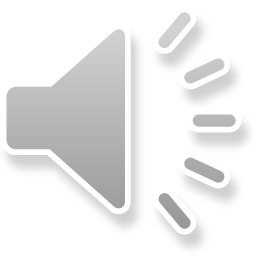 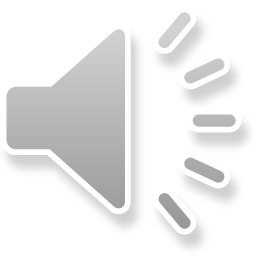 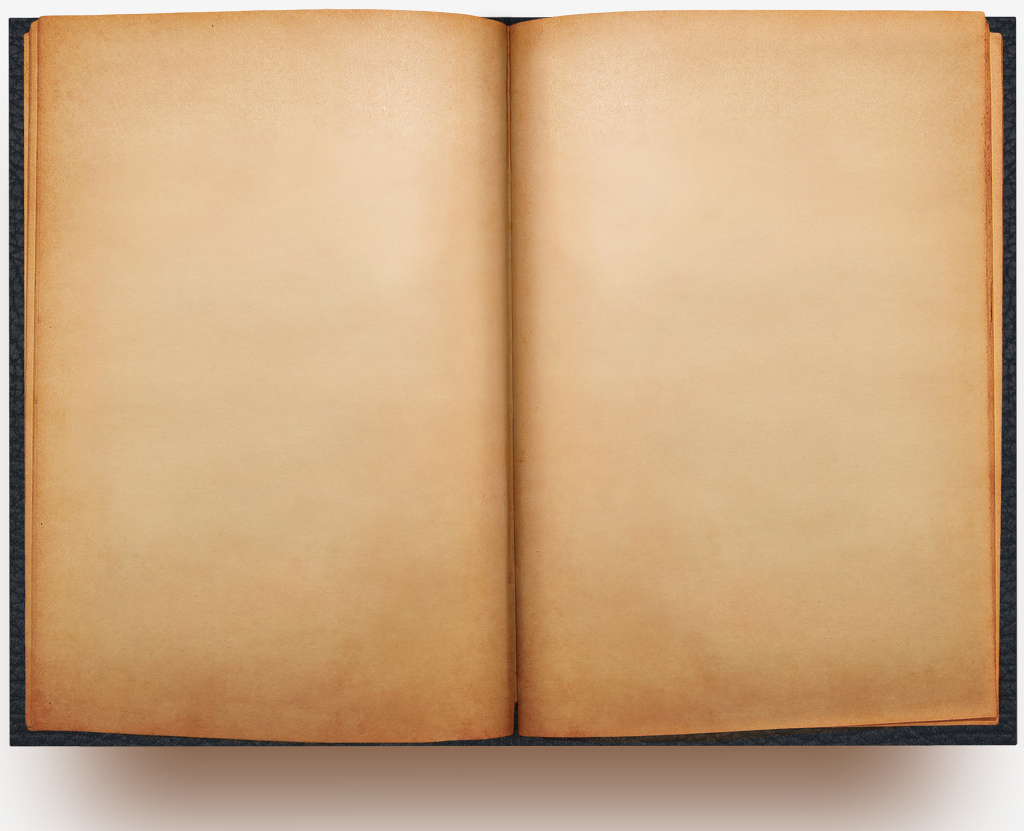 Преемственность
1-4 класс
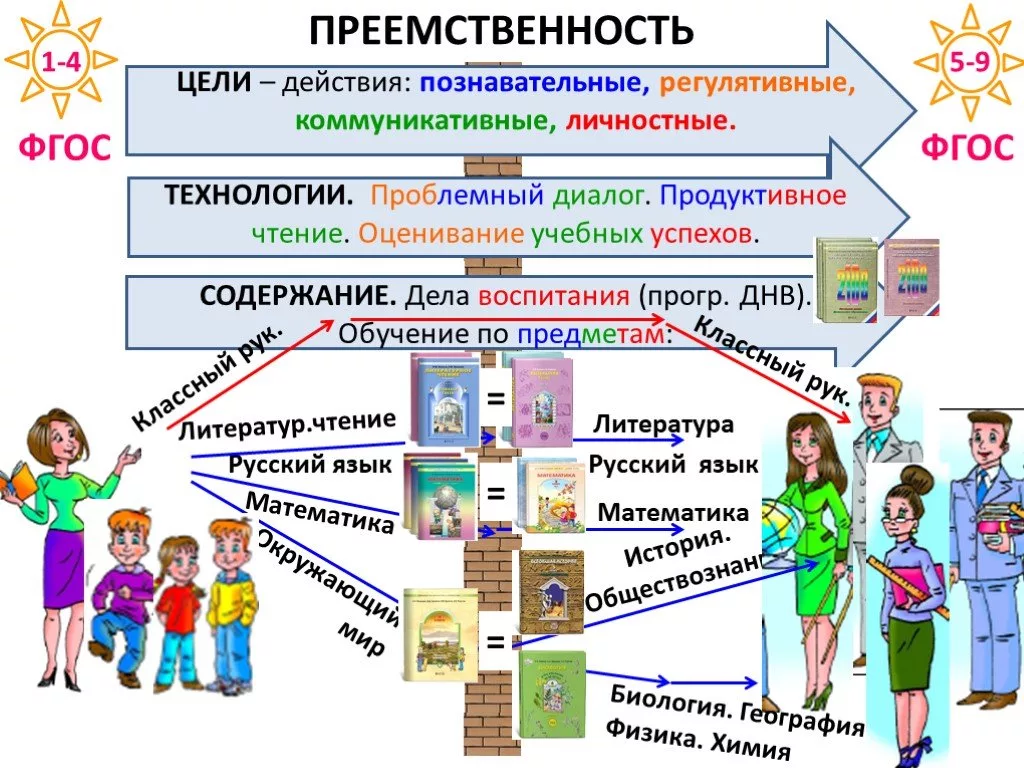 5-9 класс.
10-11 класс
Познание мира
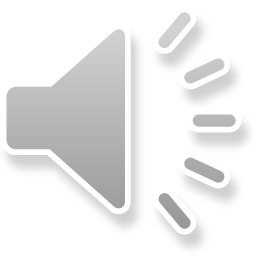 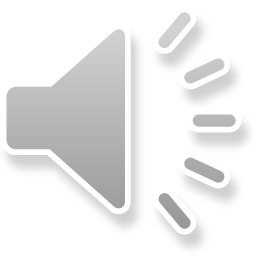 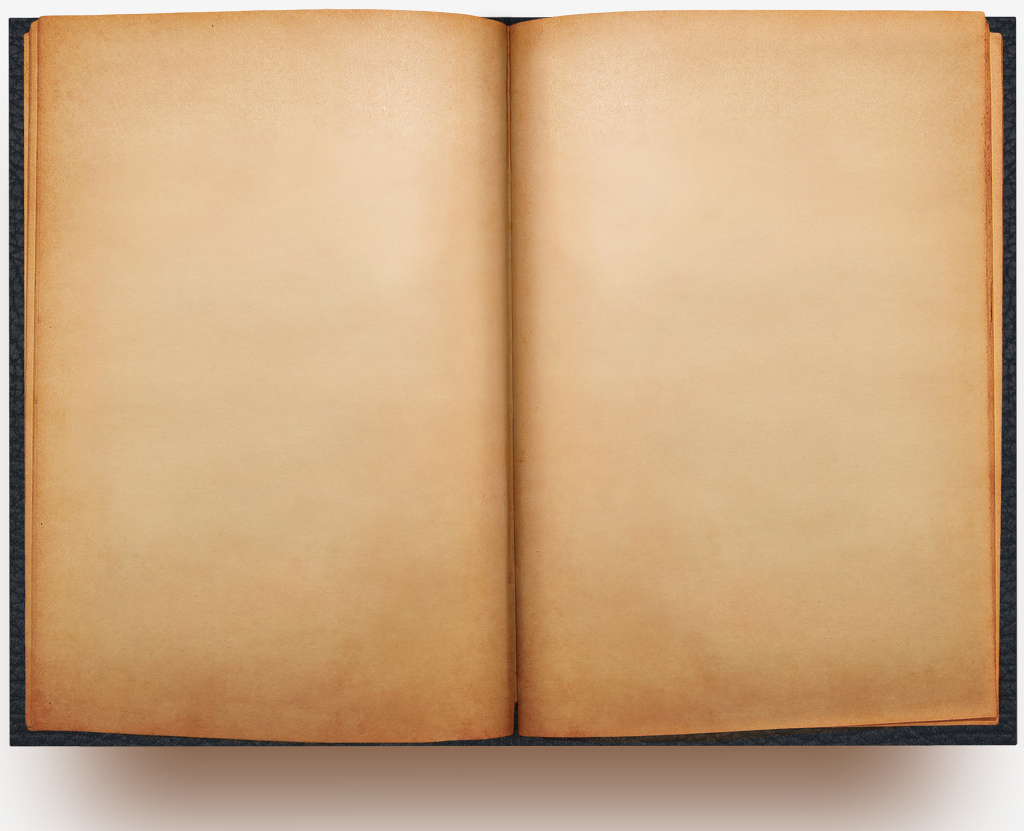 Просмотровое чтение
Изучающее чтение
Применение различных форм и методов работы по развитию читательской грамотности на различных школьных предметах.
Ознакомительное чтение
Рефлексивное чтение
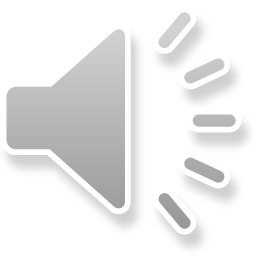 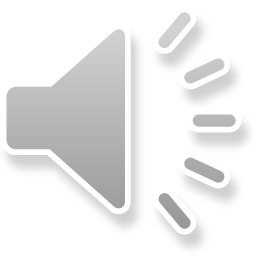 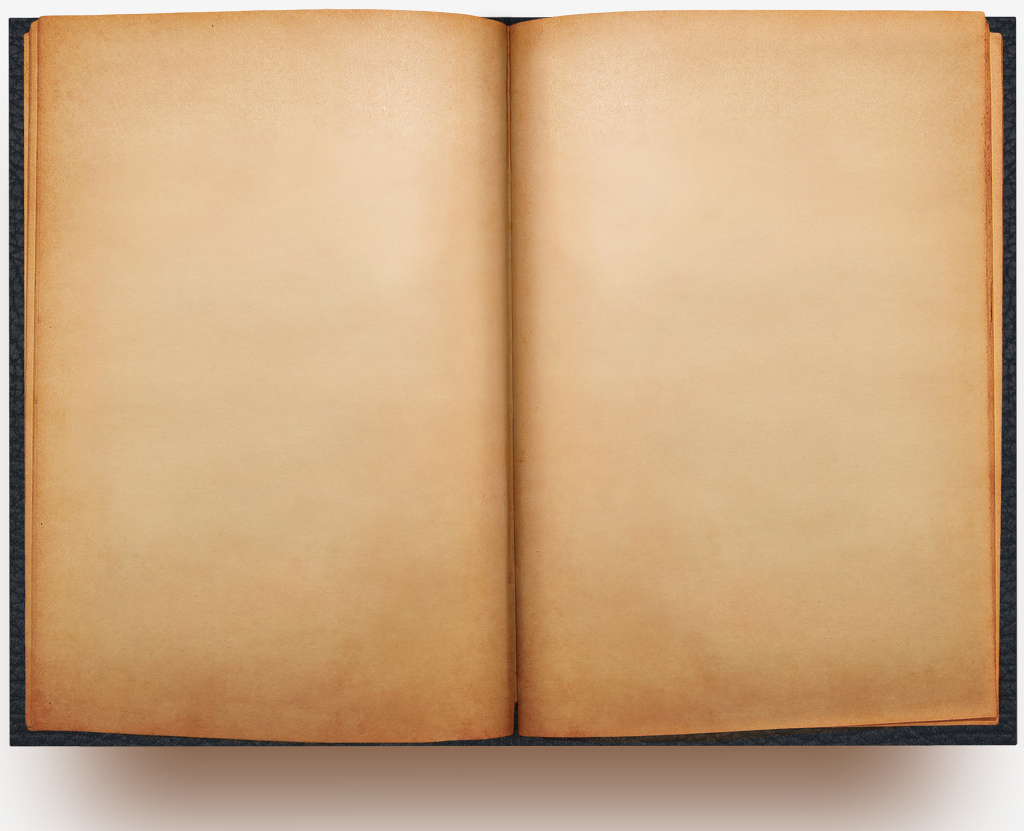 Элективный курс «Развитие читательской грамотности» для 3-4 класса
Цель курса: развитие уровня качества чтения и понимания текста, способности найти ответы на вопросы в прочитанном тексте, умения пересказывать прочитанный материал и выполнять творческие задания опираясь на текс и личный опыт.
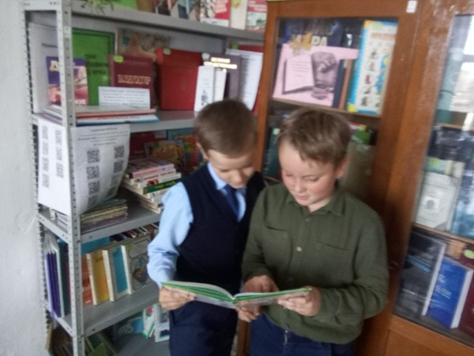 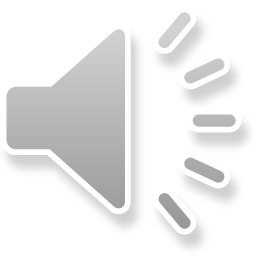 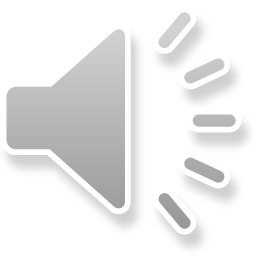 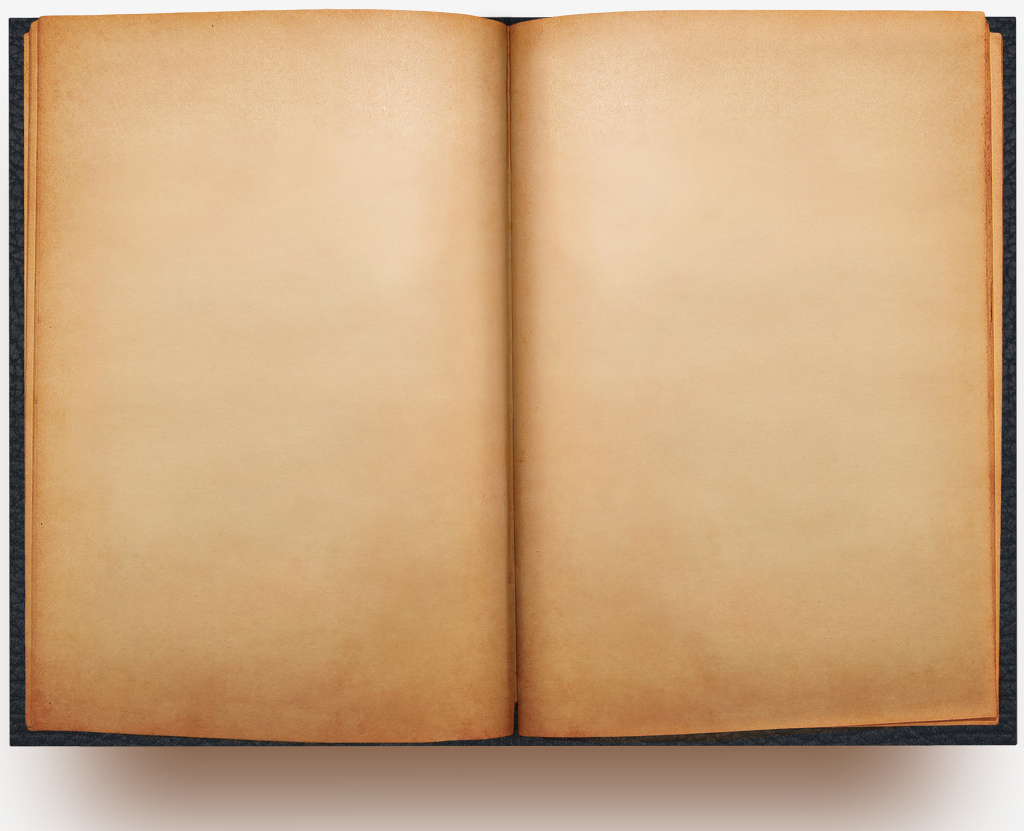 Курс состоит 
из блоков:
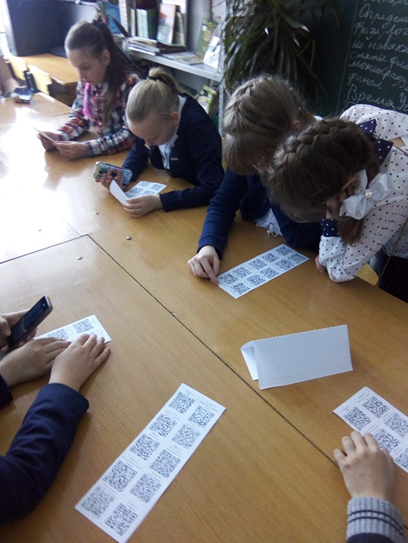 1. Текст.
2. Чтение и пересказ.
3. Структура книги.
4. Комплексная работа над 
текстом.
5. Стратегии критического мышления.
6. Творческая работа с текстом.
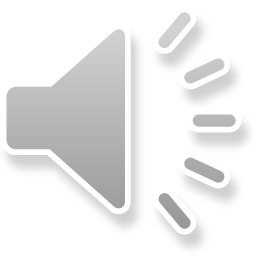 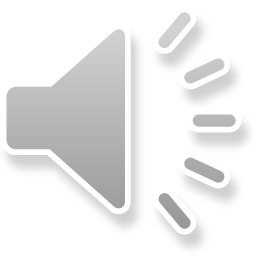 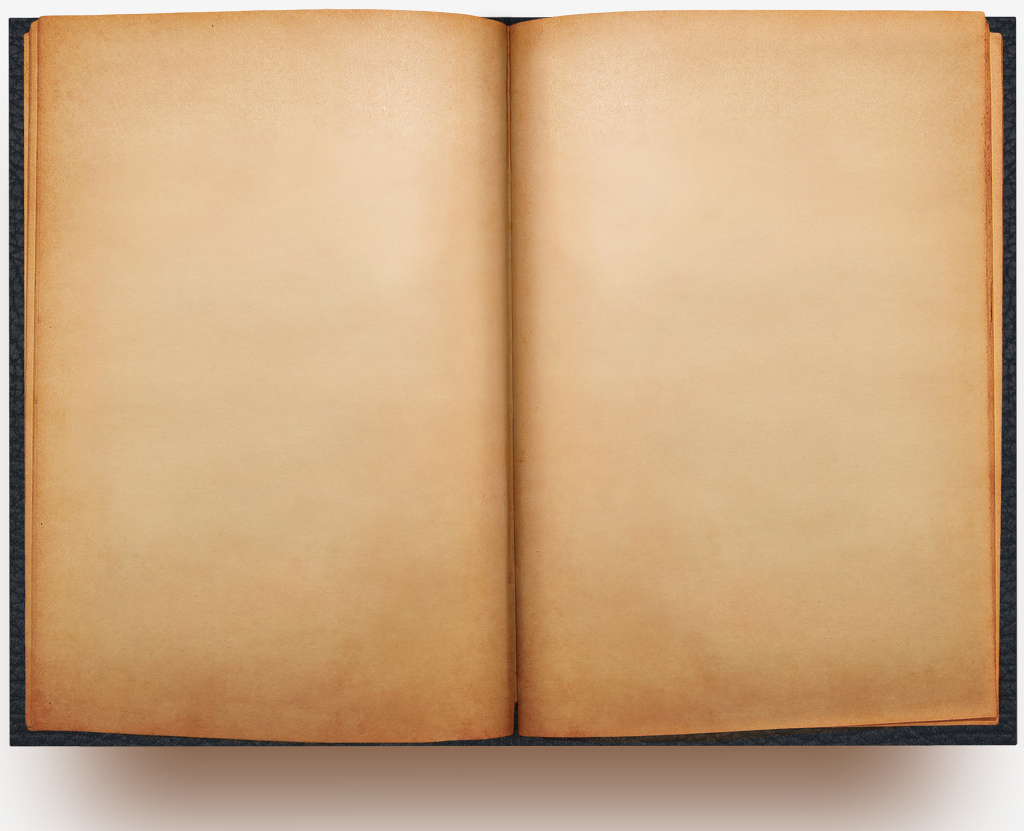 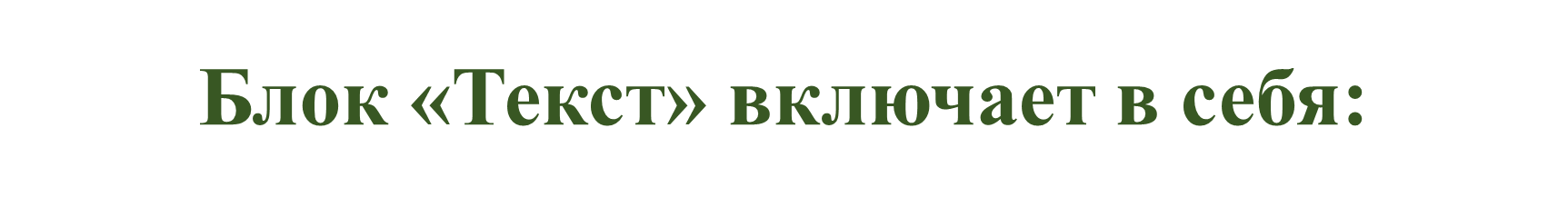 обобщение и систематизацию знания учащихся о тексте, формирование навыков составления различных видов текста.
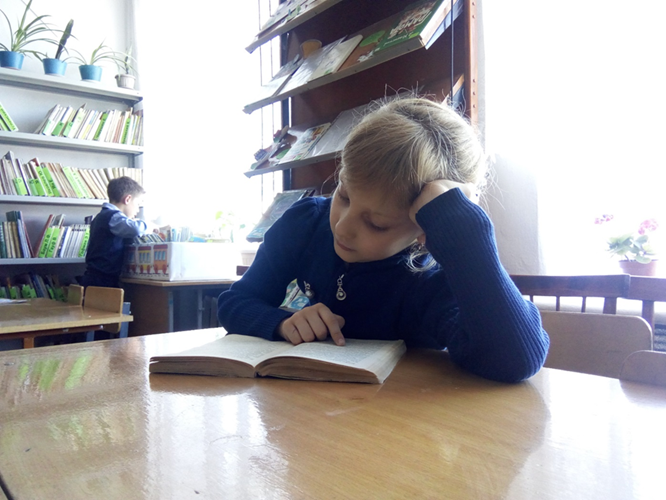 Виды заданий:

Работа  с основными понятиями: 
текст, признаки текста, типы, виды,
 стили текста.
Выполнение практических 
заданий: 
 не законченное предложение,
письмо писателю,
телеграмма ,
объявленье,
 интервью , 
репортаж…
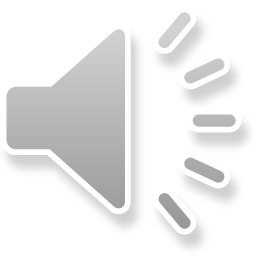 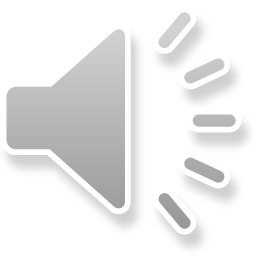 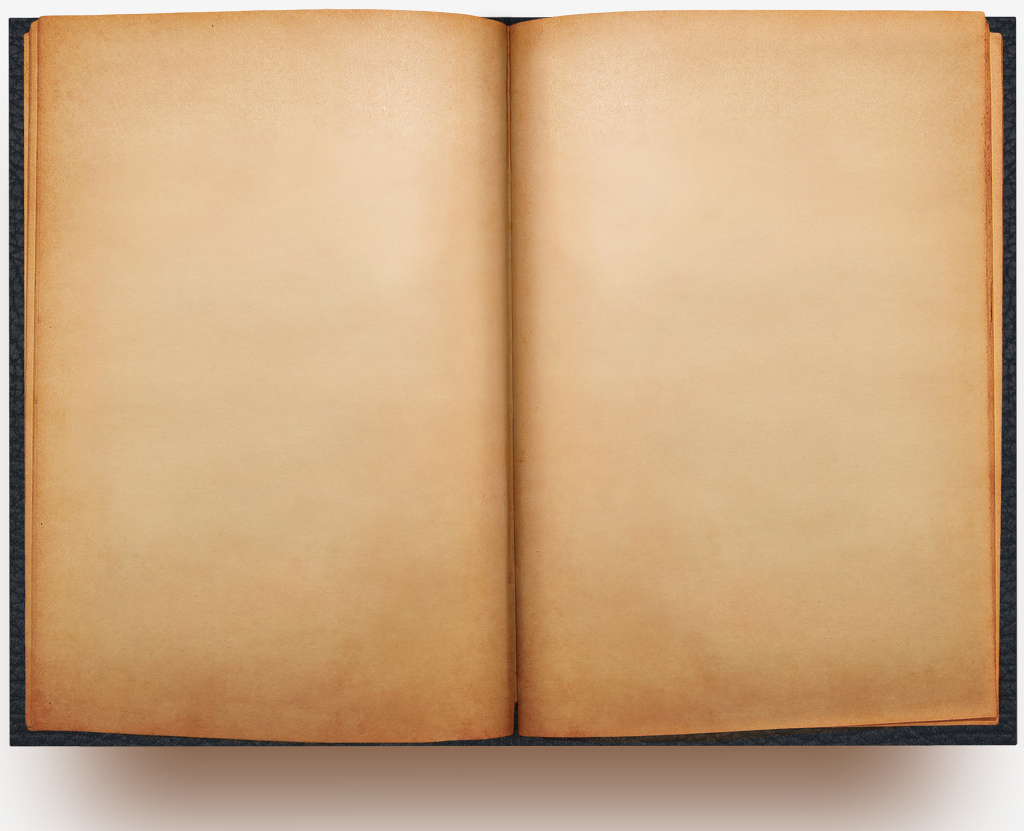 Блок «Чтение и пересказ» 
включает в себя:
отработку навыков вдумчивого чтения, развитие связной речи и логики учащихся.
Виды заданий:

Чтение :
с дырками,
путаница, 
наоборот, 
вверх ногами, 
половинное, 
со шторками, 
зеркальное …;
Фотоскан; 
чтение и поиск;
скороговорки;
Поиск:
 лексических ошибок ,
 значений слов;
творческий пересказ;
Печа-куча;
Конференции:
TED ,
 READ.
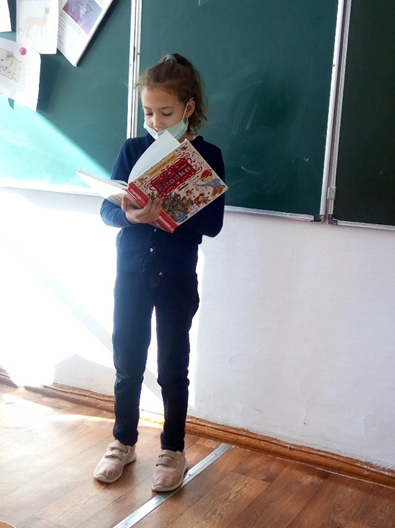 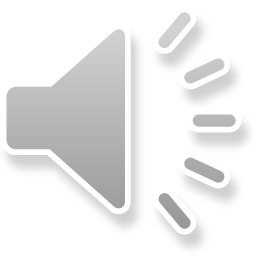 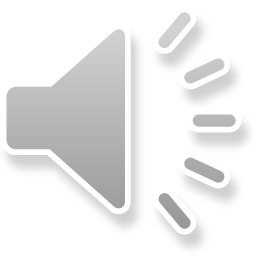 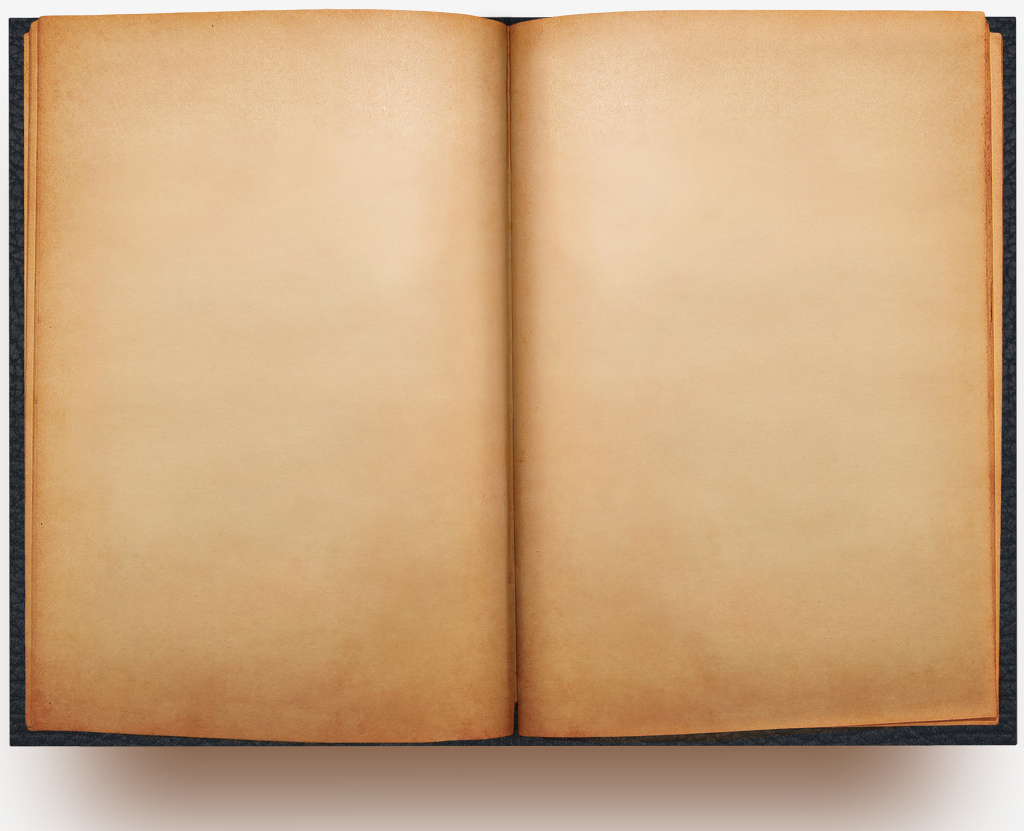 Блок «Структура книги» 
включает в себя:
Виды заданий:
Знакомство с Элементами книги :
обложка, 
титульный лист, иллюстрация,
 аннотация, 
ссылка, 
сноска, 
прикнижные указатели;
Выполнение практических работ: 
чтение текста в картинках,
Изготовление диафильма,
составление аннотации или рекламного ролика на (буктрейлера) прочитанную книгу.
знакомство с элементами книги  и технологией пользования ею для получения необходимой информации.
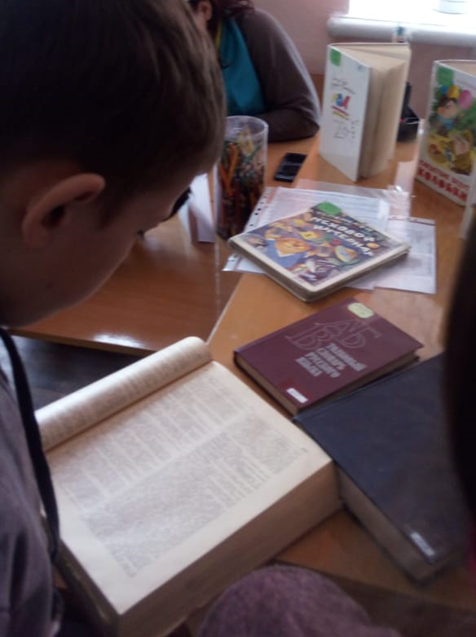 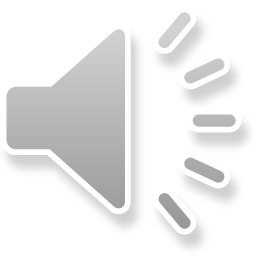 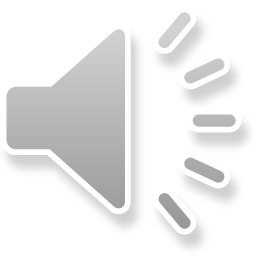 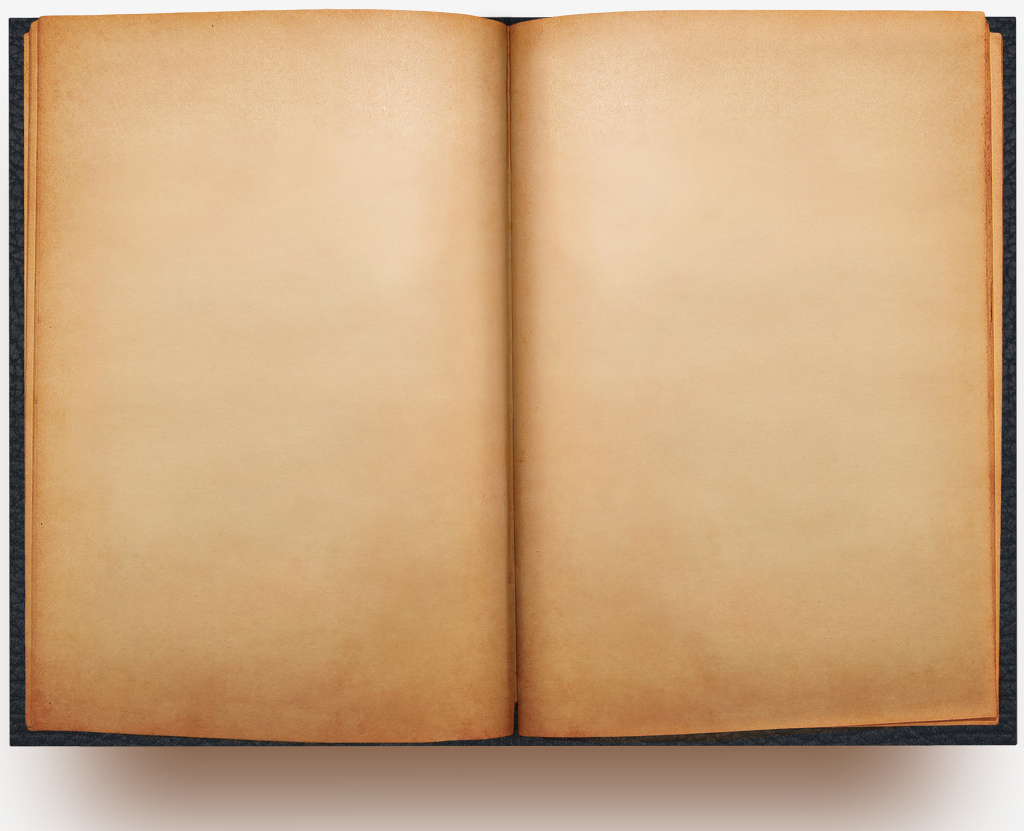 Блок
 «Комплексная работа над текстом» 
включает в себя:
формирование навыков  вдумчивого чтения, анализа,  логического мышления на основе работы с текстом.
Виды заданий:
работа над художественным текстом,
Работа над  научно- познавательным текстом.
Каждая комплексная работа содержит вопросы по 4 блокам:
 литературное чтение,
 русский язык, 
математика,
 познание мира.
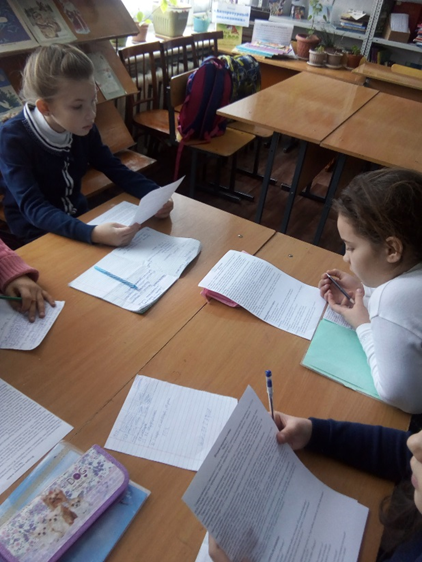 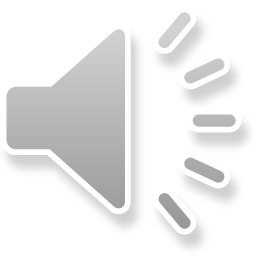 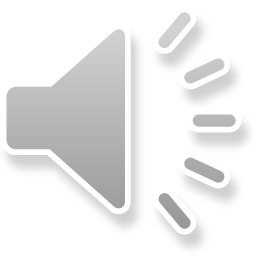 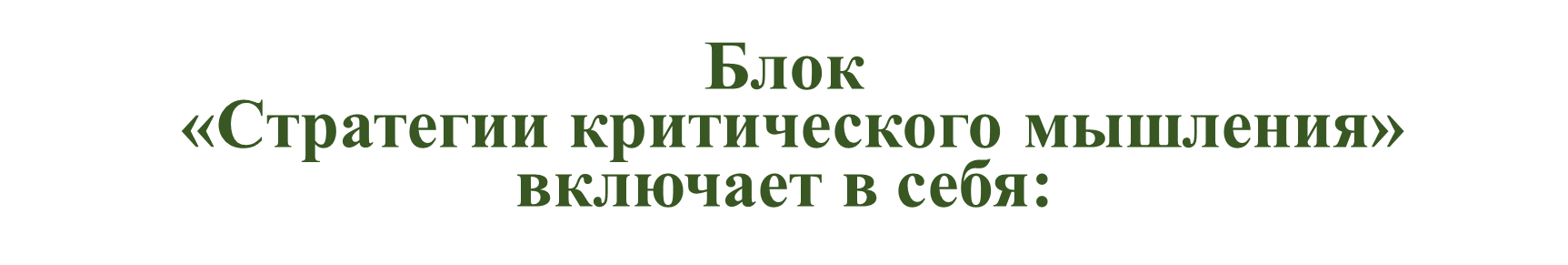 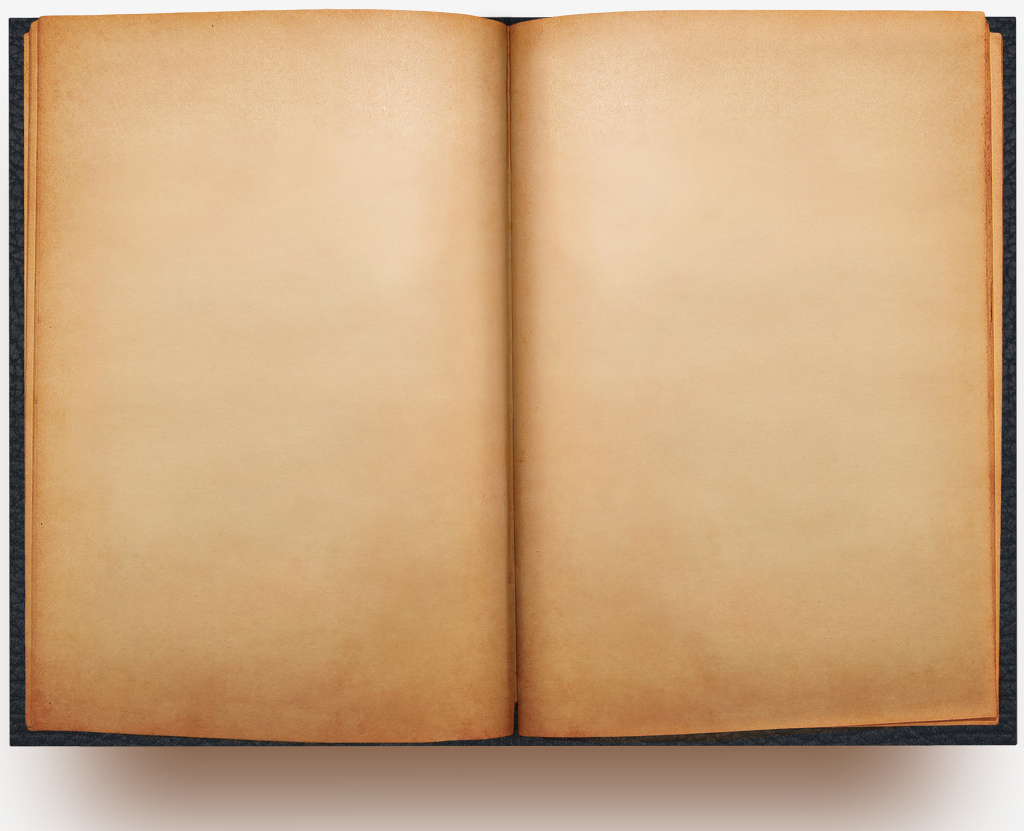 развитие мышления через формирование навыков работы с текстом, умений анализировать и применять данную информацию в интеграции с имеющимся жизненным опытом.
Используются стратегии:

Чтение с остановками;
Логические цепочки;
Кластер;
Круги Эйлера;
Шесть шляп;
Синквейн, буриме;
Чтение – заполнение таблиц;
Бортовой журнал;
Чтение суммирование в парах;
Аквариум;
Чтение с пометами;
Тонкие и толстые вопросы…
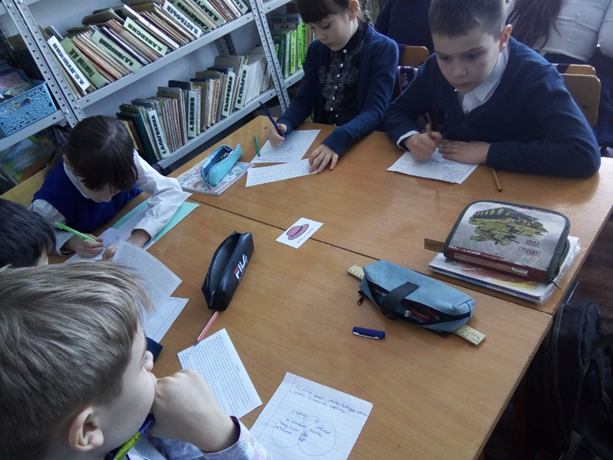 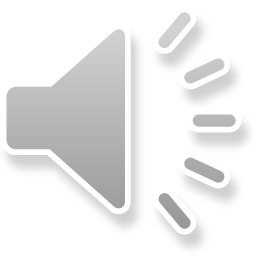 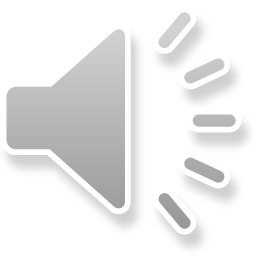 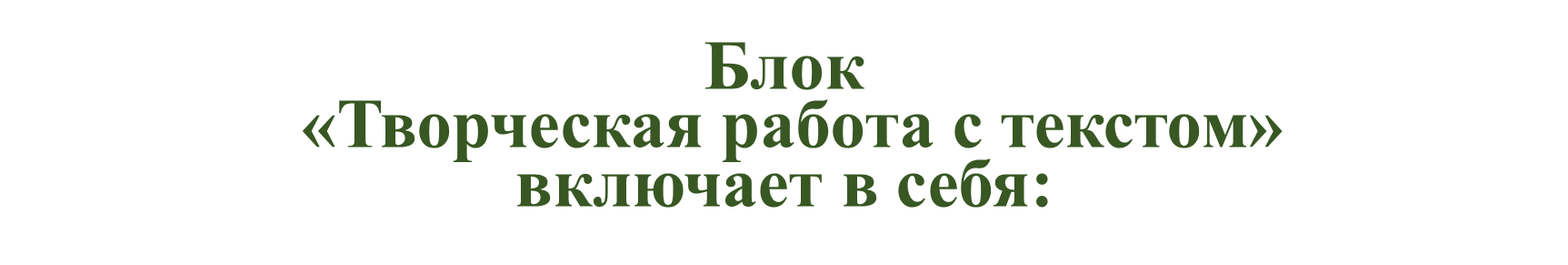 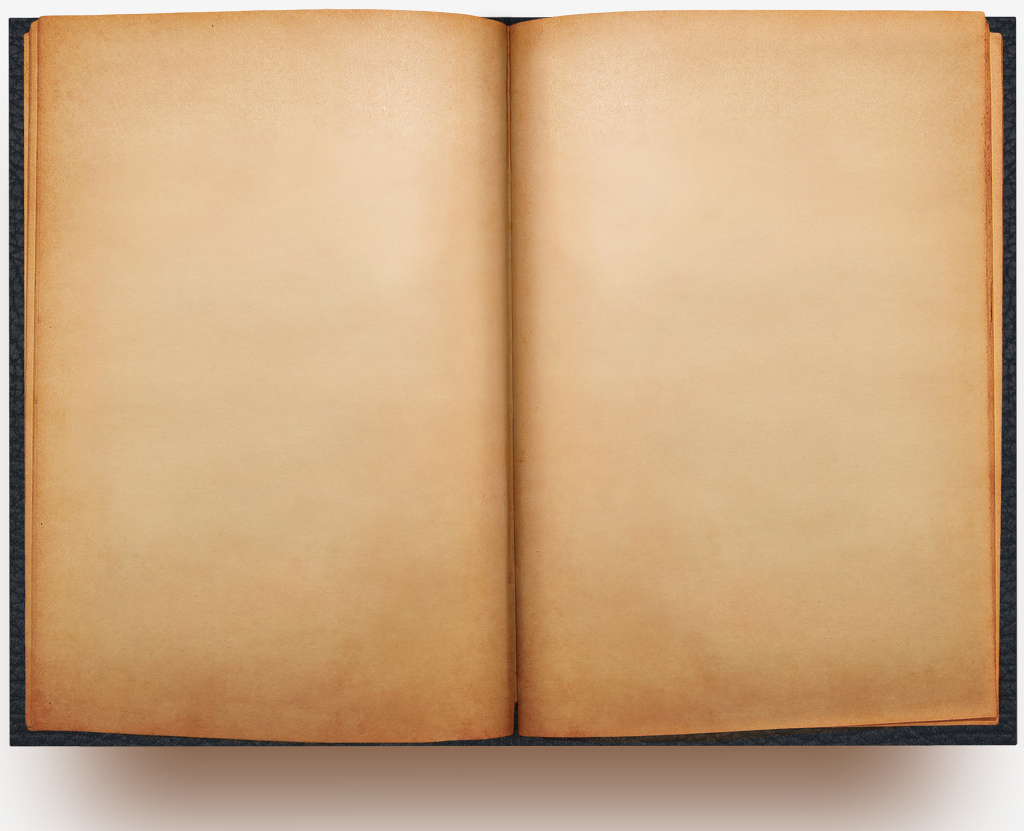 Литературный джем;
Одним словом;
Перевёртыши;
Кубики;
Аукцион вопросов;
Верю –не верю;
Соедини – соотнеси.
Классификация
Сыщики;
Паспорт героя;
Узнай героя по описанию из текста;
Литературная мозаика;
Реставрация текста;
Бюро находок;
Карта расположения ( маршрута путешествия)                                                                                      по описанию из текста;
Хронологическая карта;
Опорный конспект, схема:
Дерево мудрости;
Фанфики;
Моделирование сюжета произведения;
Озвучивание мультфильмов;
Памятник герою произведения;
Книжка-самоделка.
развитие умений анализировать текст и интегрируя его с личным опытом выполнять творческие задания.
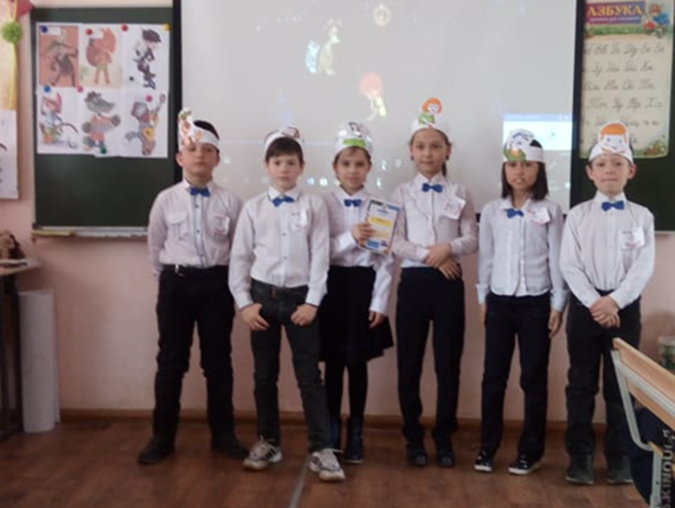 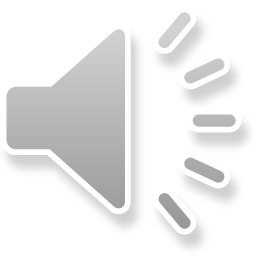 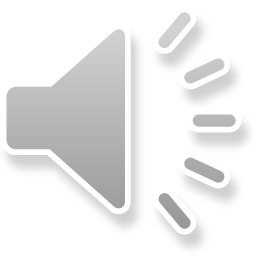 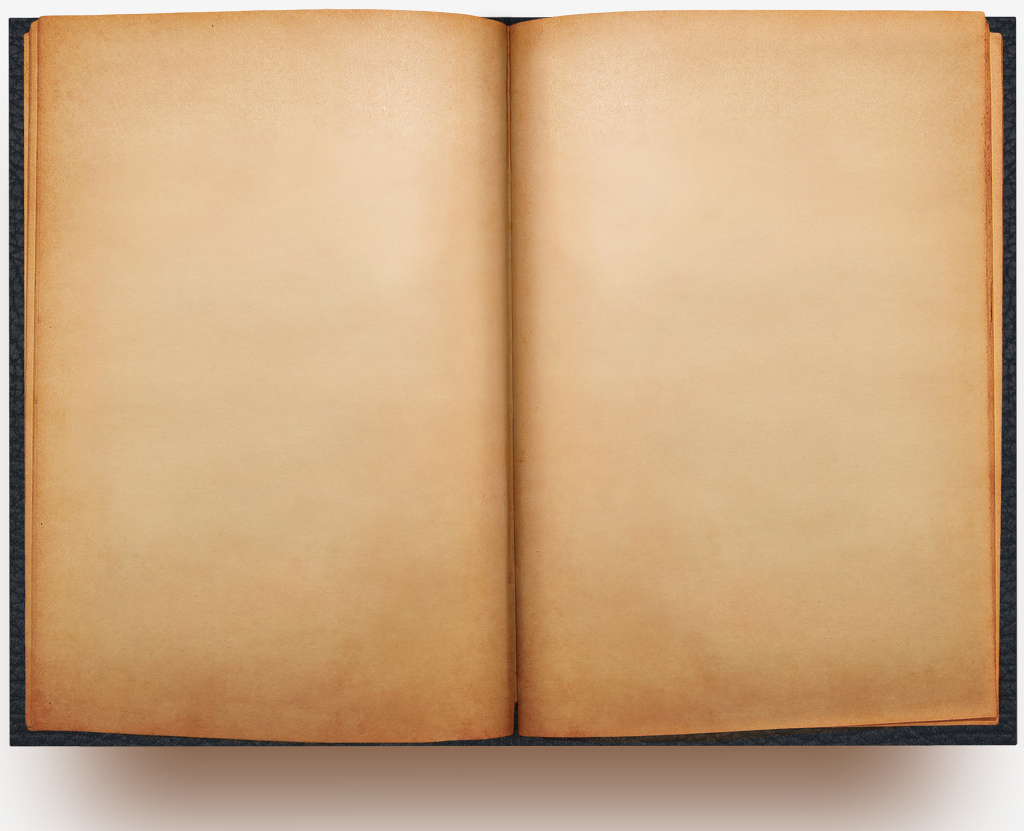 Мониторинг :
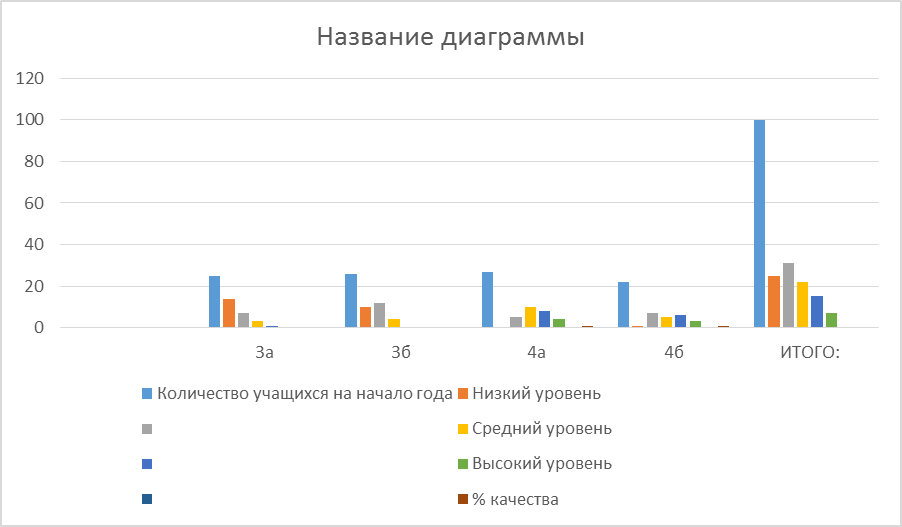 Проводится сравнение двух видов:
На начало и конец учебного года.
На начало курса и по его завершению
По следующим критериям:
отсутствие интереса;
уровень внешний;
уровень частичный;
уровень погружения;
уровень критического оценивания;
уровень применения полученных знаний.
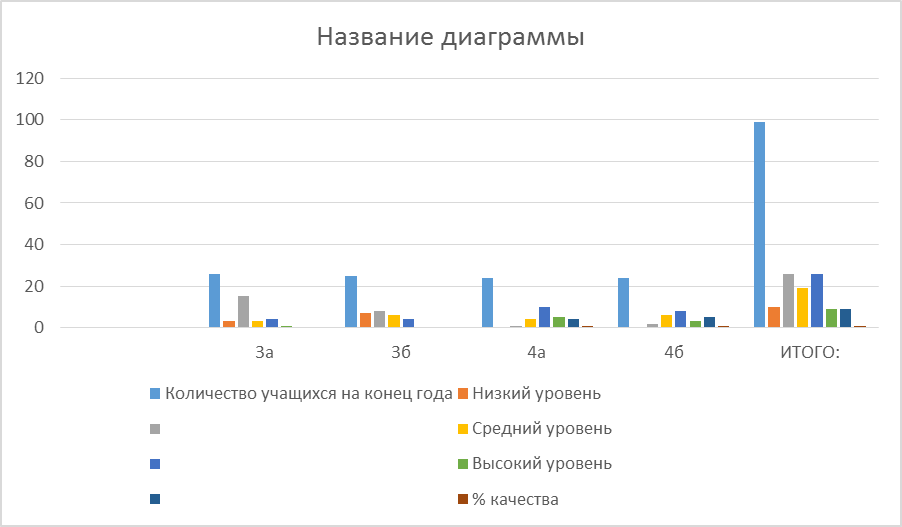 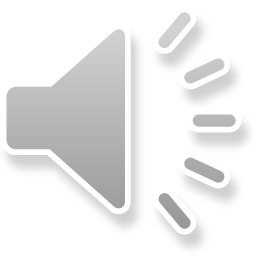 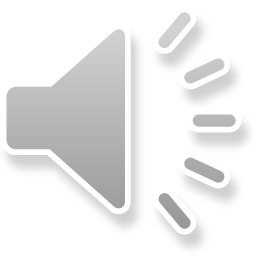 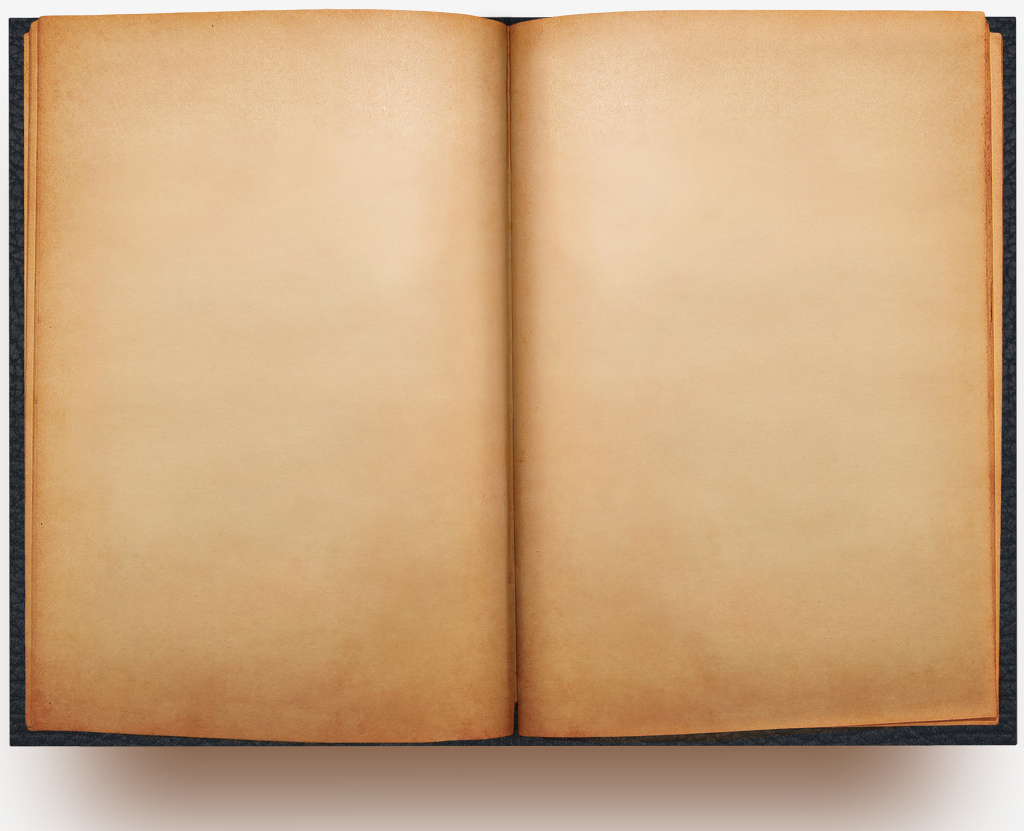 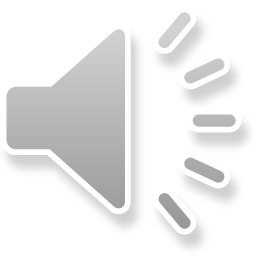 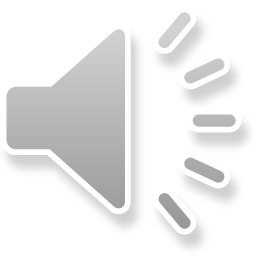 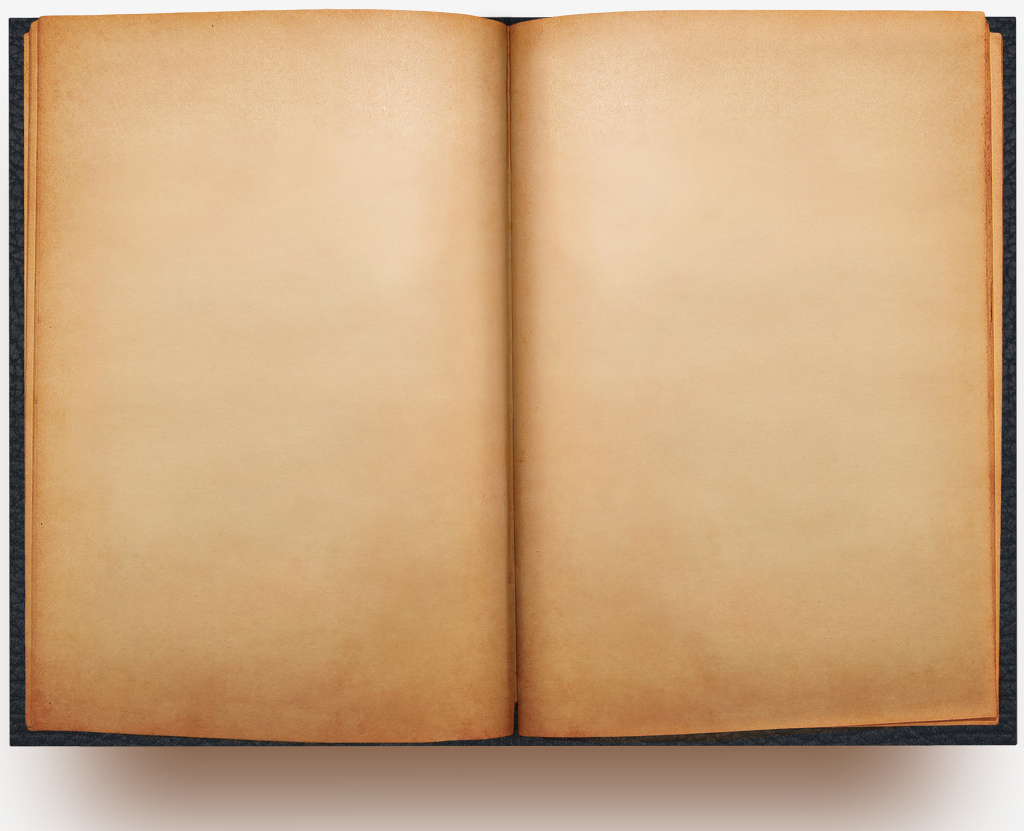 Внеклассная работа
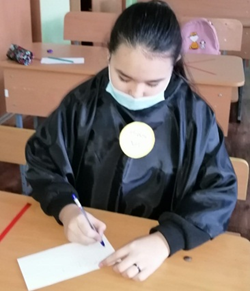 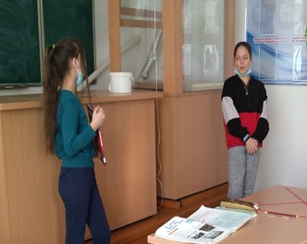 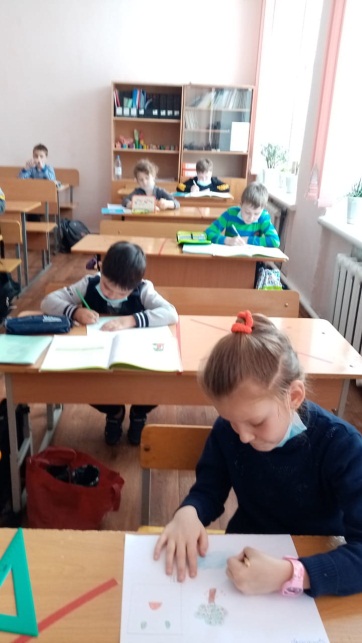 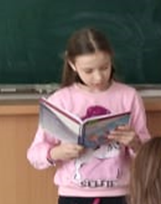 Диспут «Книга или смартфон»
Любимая книга моей семьи
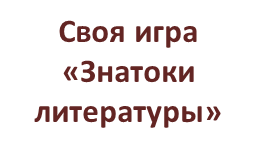 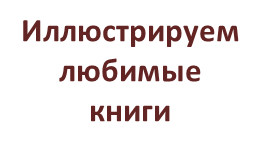 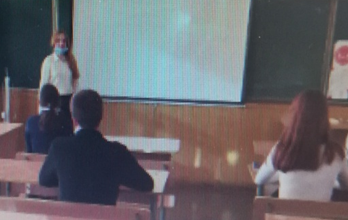 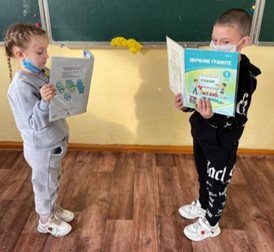 Читательский
 батл
Поэтическая страничка
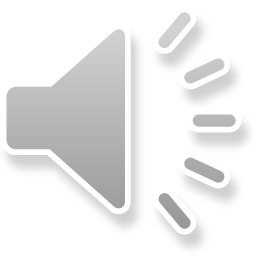 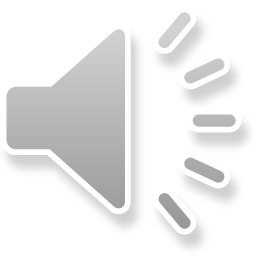 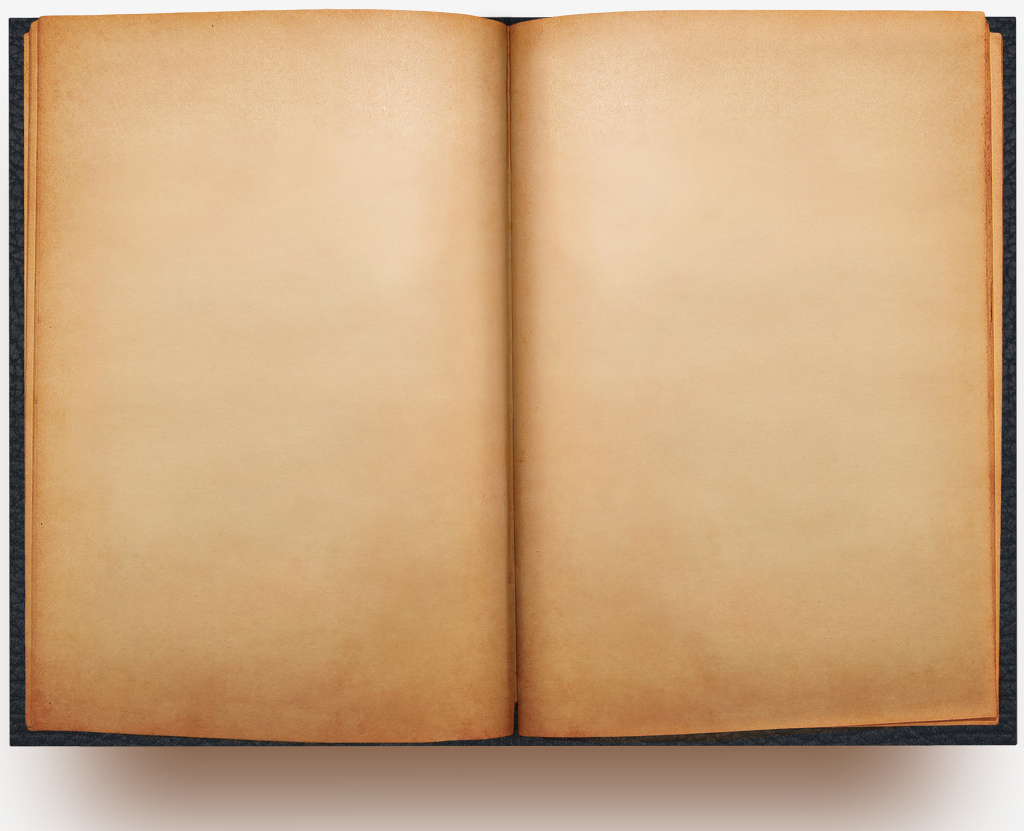 Участие в проектах:
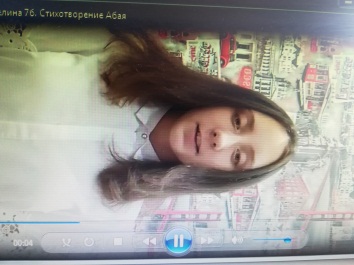 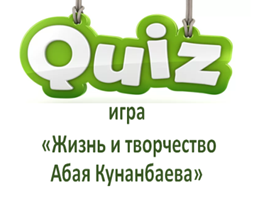 Читающая школа.
Казахстанская карта детского чтения.
100 книг.
Одна семья – одна книга.
Чтение в радость.
Семейное чтение.
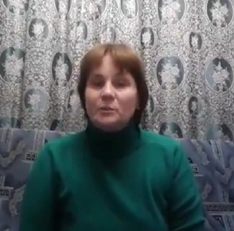 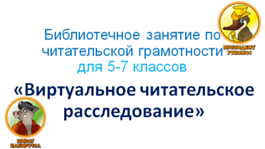 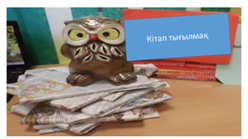 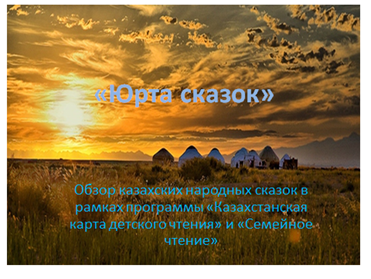 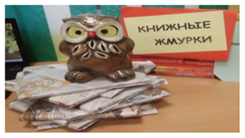 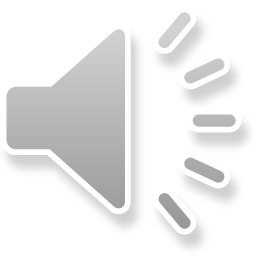 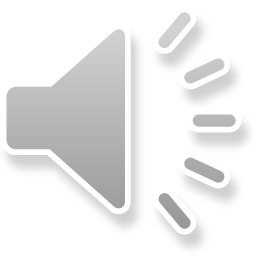 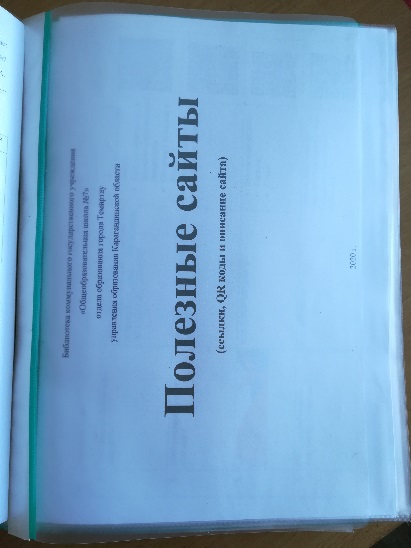 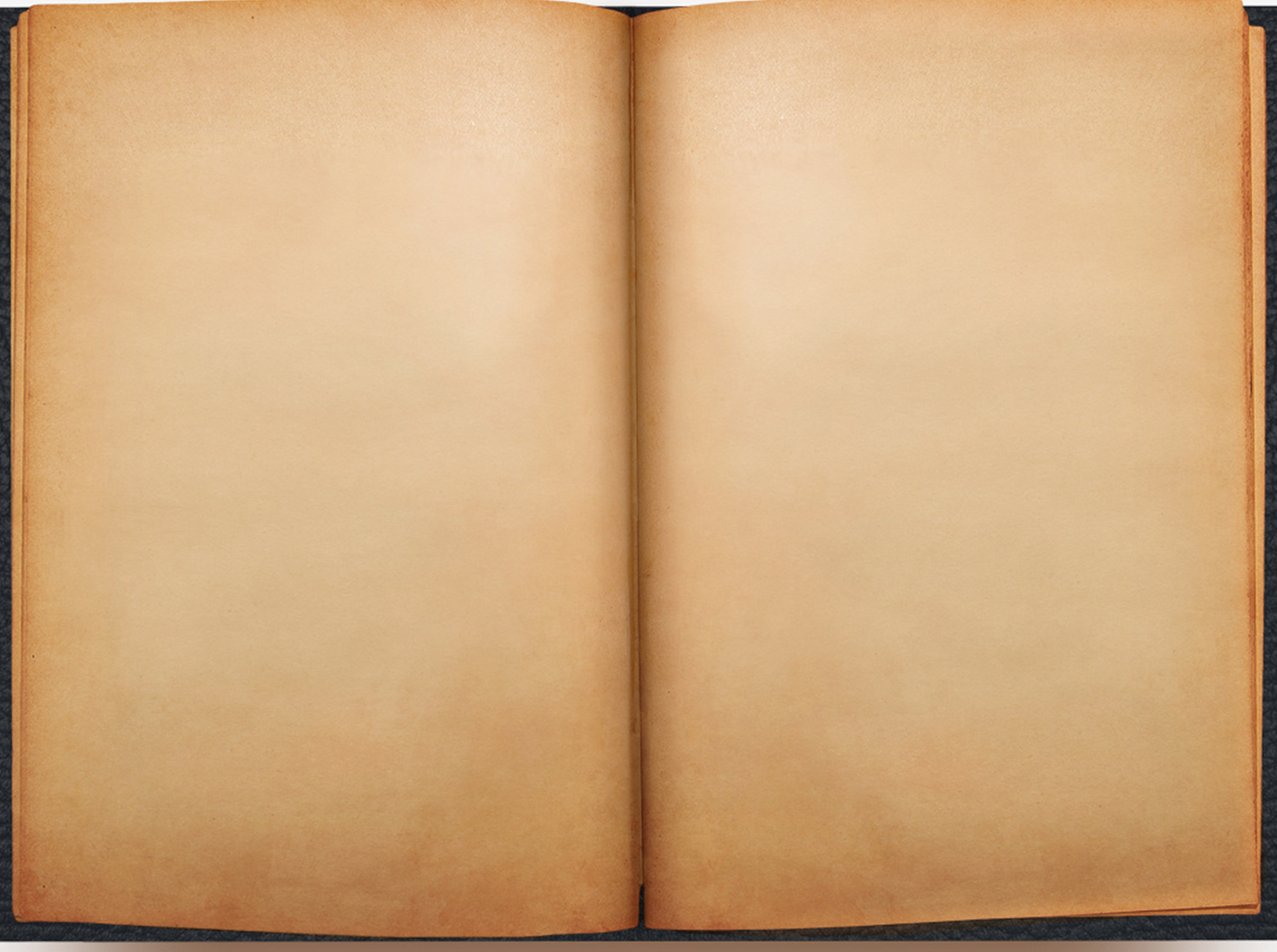 Инновации школьной библиотеки
Иллюстрированный каталог
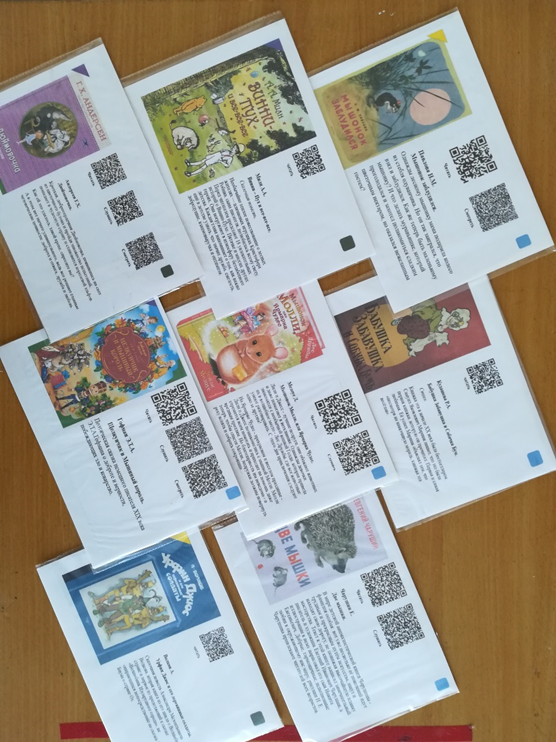 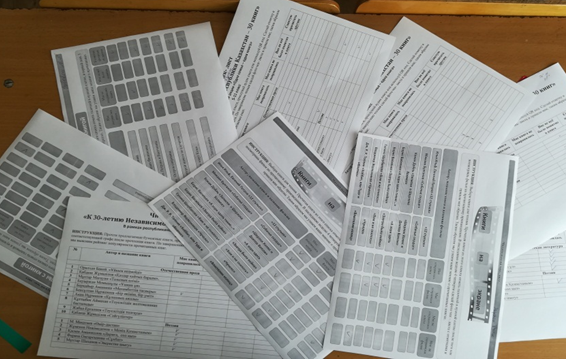 Читательские
 чек- листы:
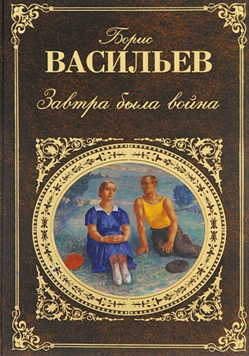 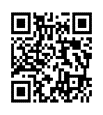 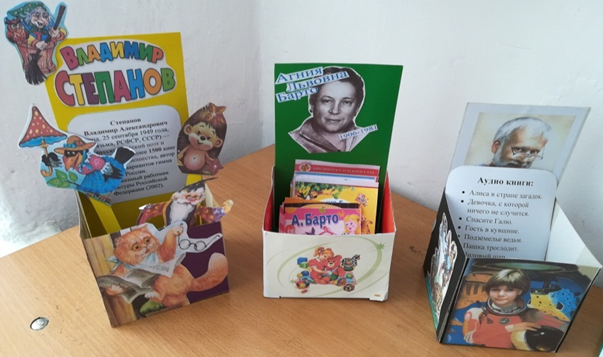 Инфографика
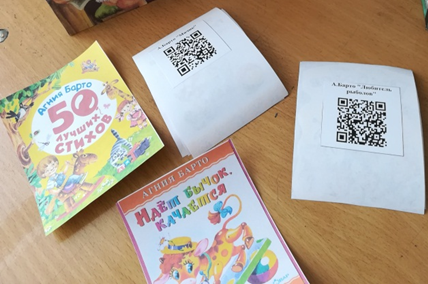 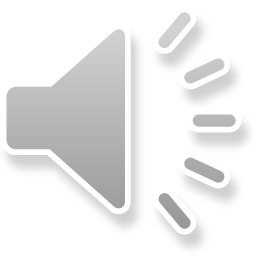 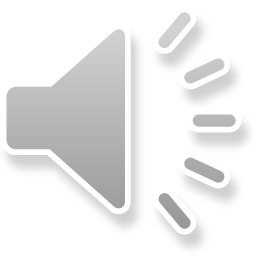 БиблиоКубики:
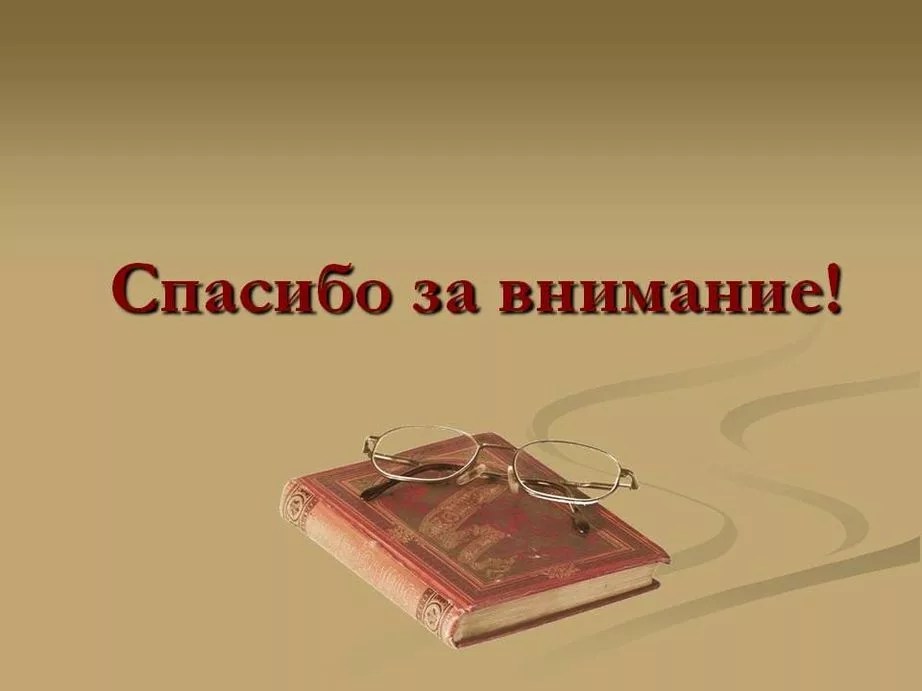 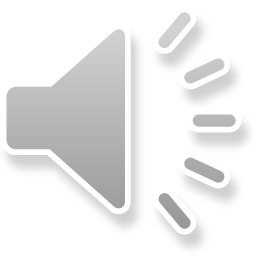